1
[Speaker Notes: Welcome to this month’s DSSC Insight Series, the monthly webinar appointment from the data spaces support centre.]
Today’s Agenda
Introduction - Gianfranco Cecconi, Executive Director, Data Spaces Support Centre

Updates on Simpl  - Manuel Mateo Goyet, Acting Head of Unit, European Commission 

Updates since Darmstadt, current synergies and the road ahead -Gianfranco Cecconi, Manuel Mateo Goyet

Q&A  (You can also ask questions in the chat!)
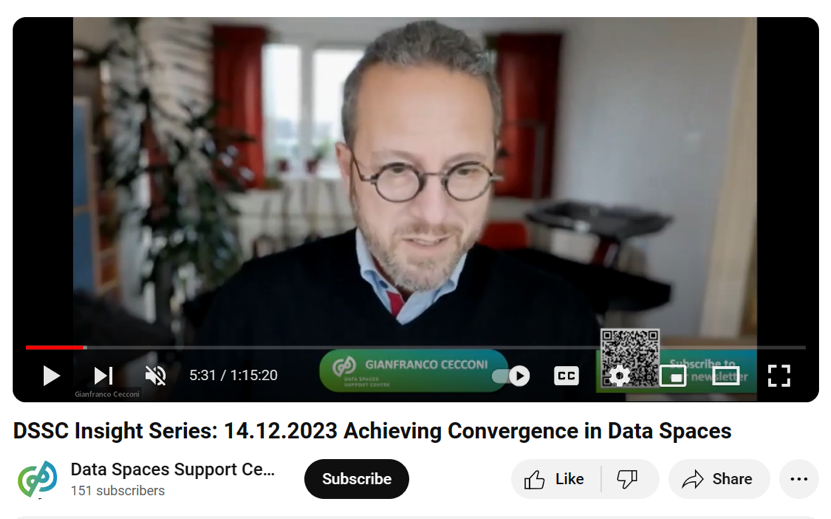 This webinar is recorded. Did you know? Previous DSSC insight series  recordings are available on our Youtube channel. Videos from our annual event are also available!
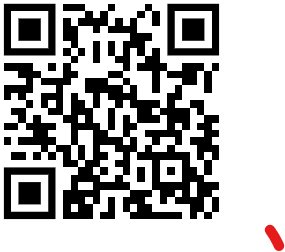 Subscribe to our YouTube channel here
Stay up to date with Data Spaces Support Centre and the European Union’s programme for common European data spaces.Subscribe to the DSSC Newsletter! tinyurl.com/dssc-newsletter
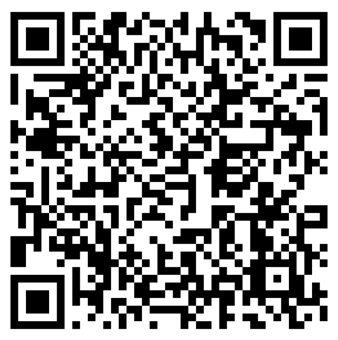 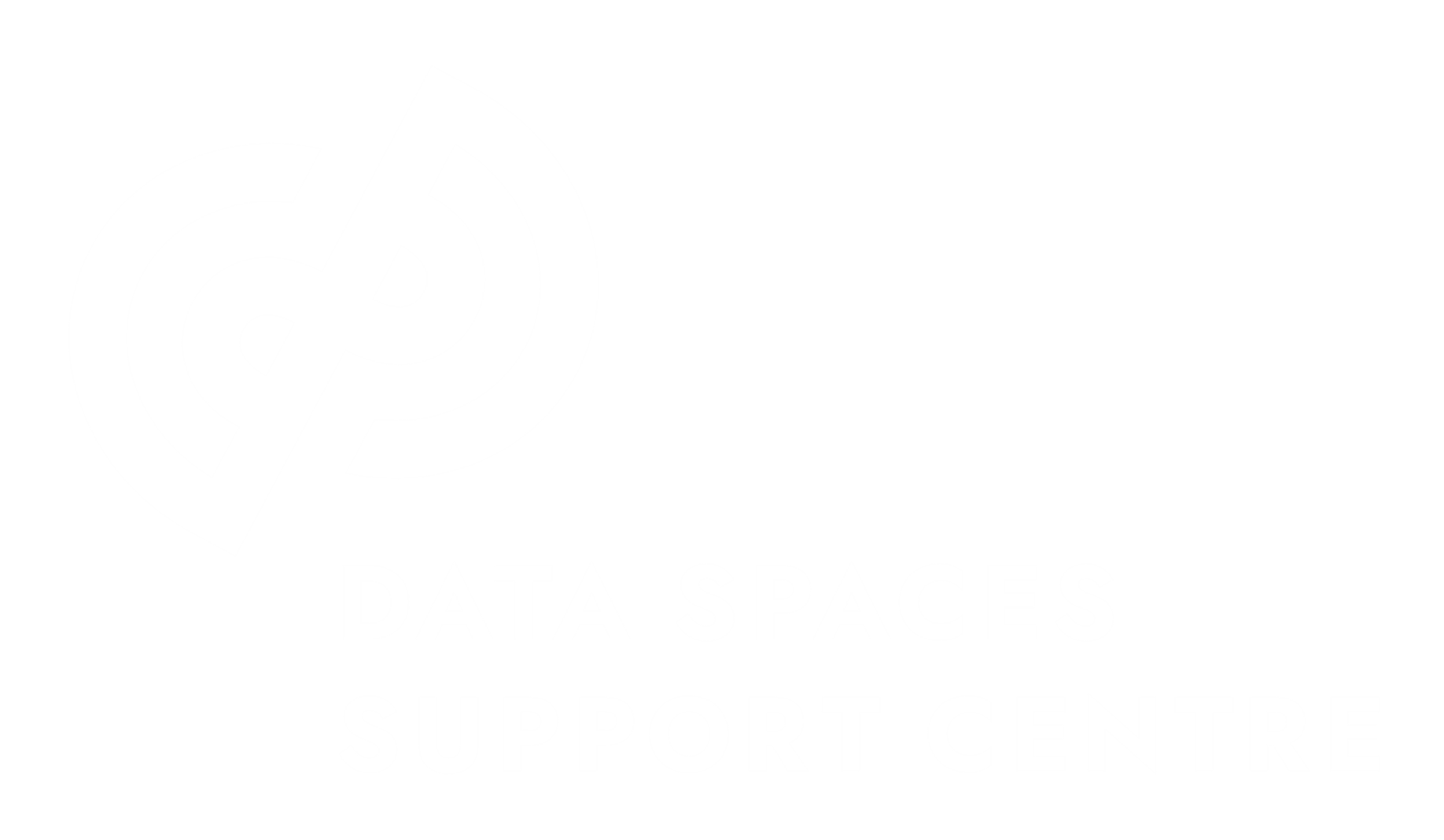 Image © Sony Pictures, “Jerry Maguire”, 1996
YOU… COMPLETE ME
5
[Speaker Notes: Article 17, part 7 of the Directive (EU) 2019/790 of the European Parliament and of the Council of 17 April 2019 on copyright and related rights in the Digital Single Market and amending Directives 96/9/EC and 2001/29/EC enables the use of copyrighted materials for “caricature, parody or pastiche”, as in memes like this.]
Data Spaces Support Centre’s activities and offerings
Community building
Distillation
Synthesis
Dissemination
Guidance and support
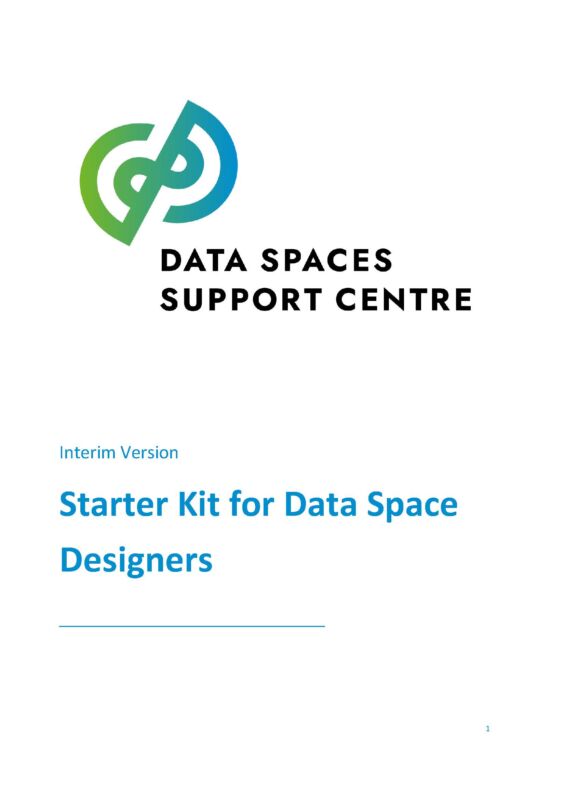 6
Data Spaces Support Centre’s activities and offerings
Community building
Distillation
Synthesis
Dissemination
Guidance and support
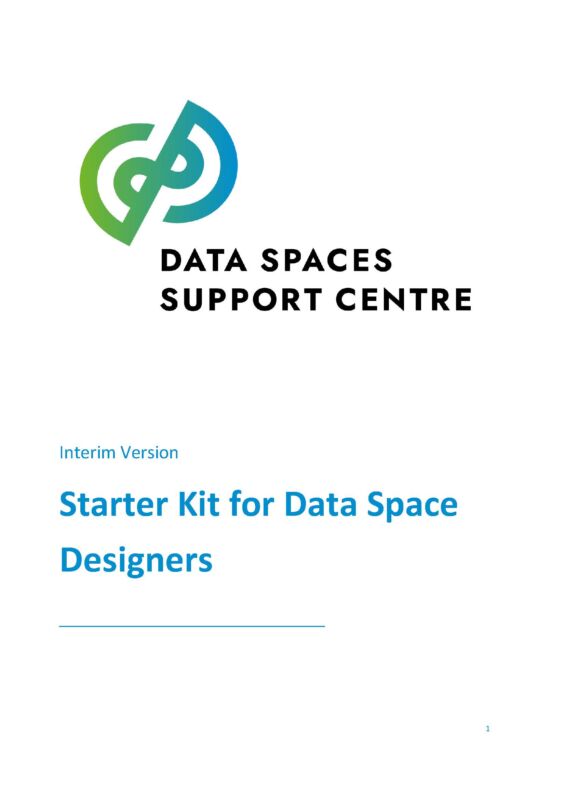 7
You… complete me
Implementations of business and organisational building blocksand components
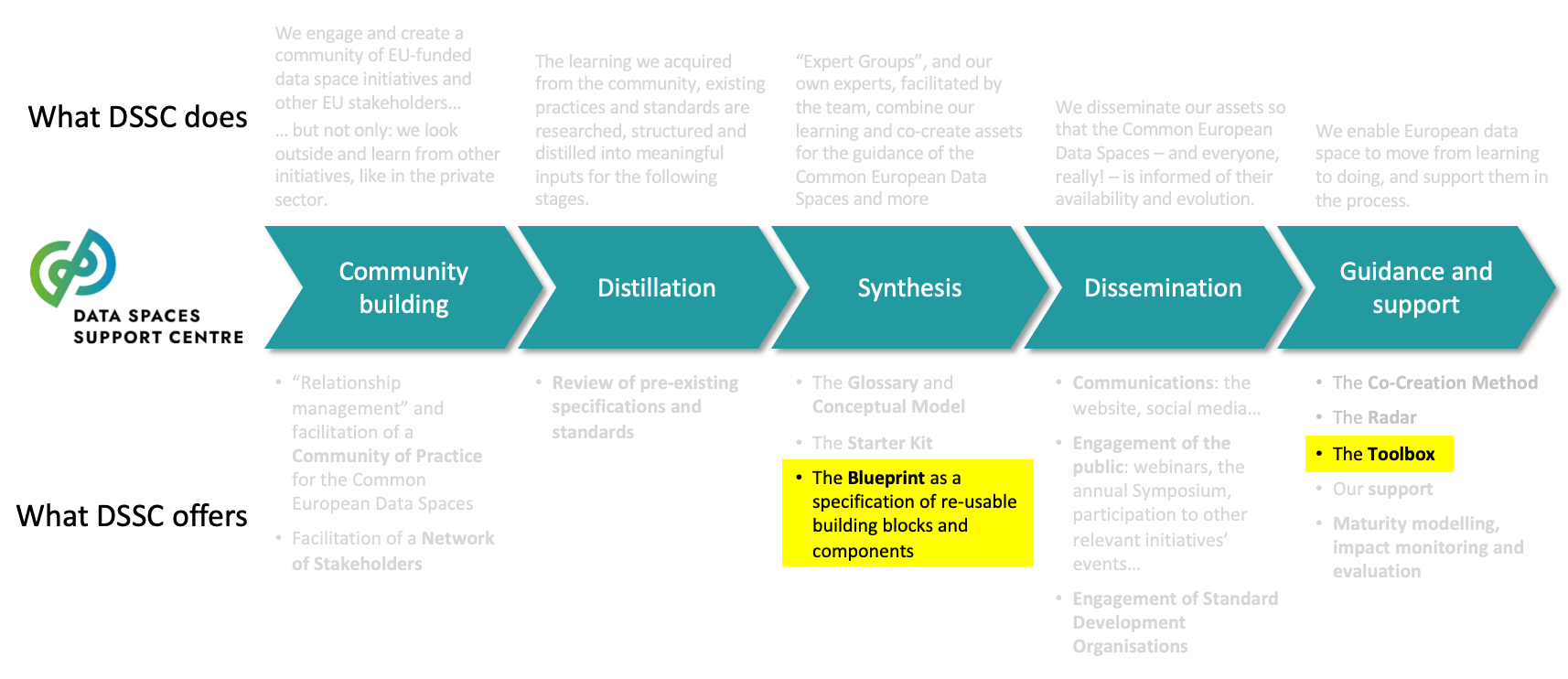 Implementations of technical building blocksand components
Engineering’s True Connector
Eclipse Data Space Components
TNO’s Security Gateway
Simpl
many others…
8
Simpl
Manuel Mateo Goyet – Acting Head of Unit – Cloud  and Software unit - EC DG Connect
9
Simpl is the common software behind common data spaces
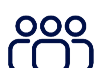 Citizens
Industrial 
data cloud
Common European Data Spaces are a  federated data ecosystem based on shared policies and rules. The participants of data spaces are enabled to access data in a secure, transparent, trusted, easy and unified fashion.
Data holders remain in control of who can access and use their data, for which purpose and under which conditions.
SIMPL
IoT 
data cloud
SIMPL
SIMPL
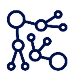 SIMPL
SIMPL
Data 
Intermediary
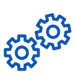 SIMPL
Industries
Open 
data source
SIMPL
SIMPL
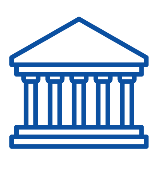 SIMPL
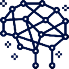 Public Org.
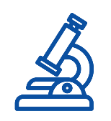 SMEs
Research
10
Data exchange 
Metadata exchange
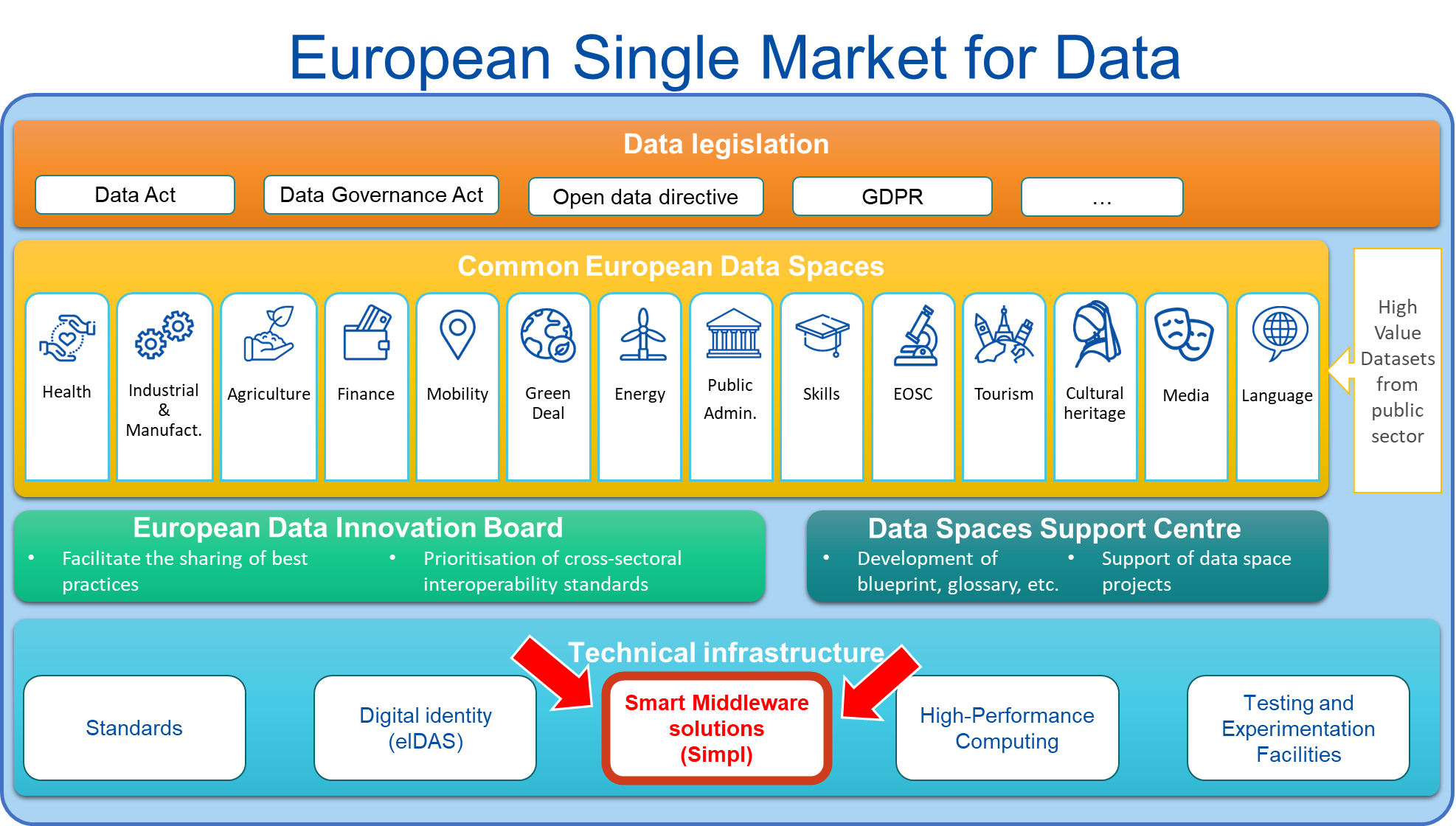 Simpl
middleware are software suites that enable applications and databases to work seamlessly together and provide a flawless user experience
open-source means built-in trust & security, flexibility to deploy, simplicity to customise
Simpl is the open-source smart middleware platform that enables cloud-to-edge federations and all major data initiatives funded by the European Commission
cloud-to-edge federations put together resources across cloud and edge computing environments as a cohesive system, creating a seamless integrated infrastructure that combines the strength of both cloud and edge computing.
all major data initiatives, in particular the development of Common European Data Spaces modular and interoperable way.
12
Simpl is deployed throughout data spaces
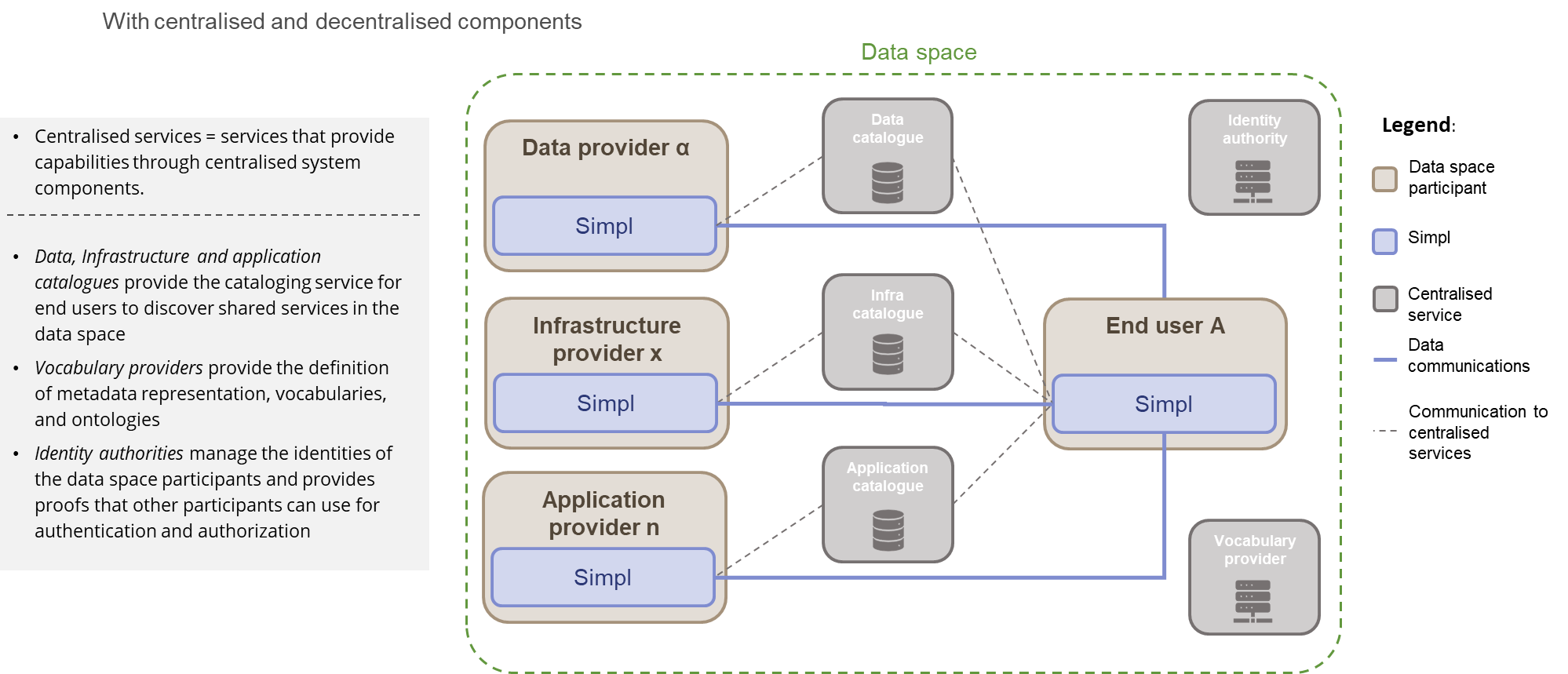 13
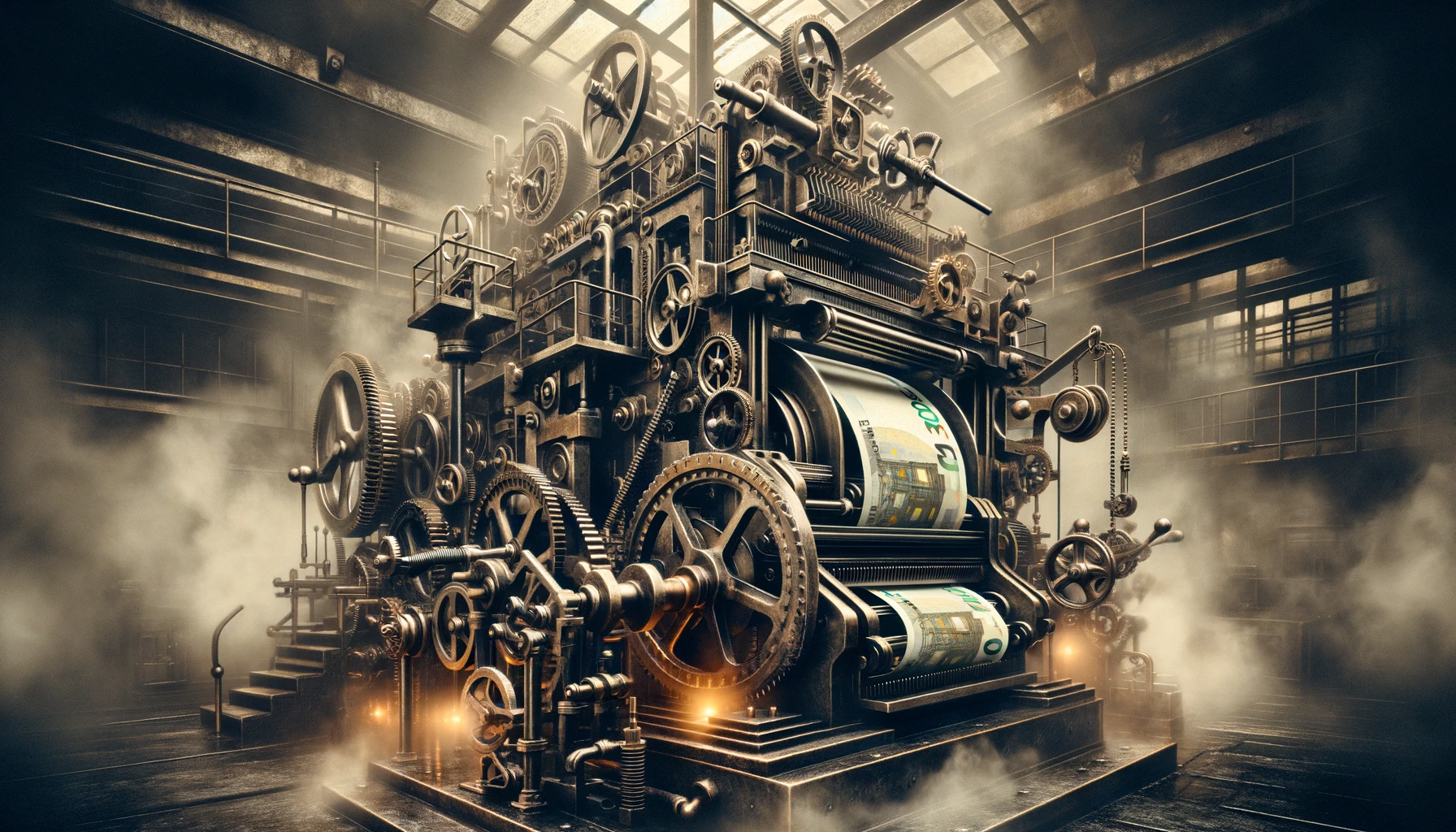 Simpl’s value proposal


No wheel re-invention

Interoperability

Save money

Save time
14
Simpl is made of three products
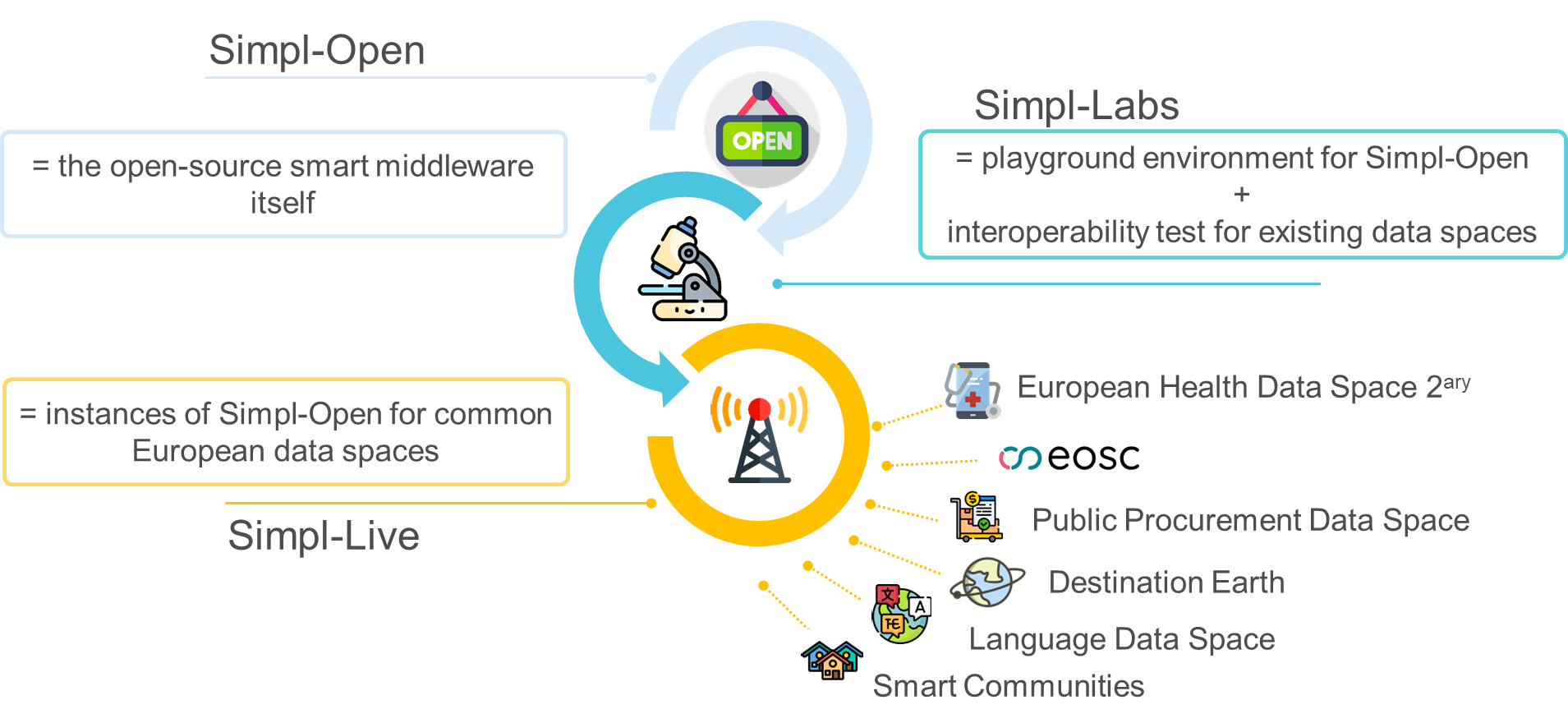 15
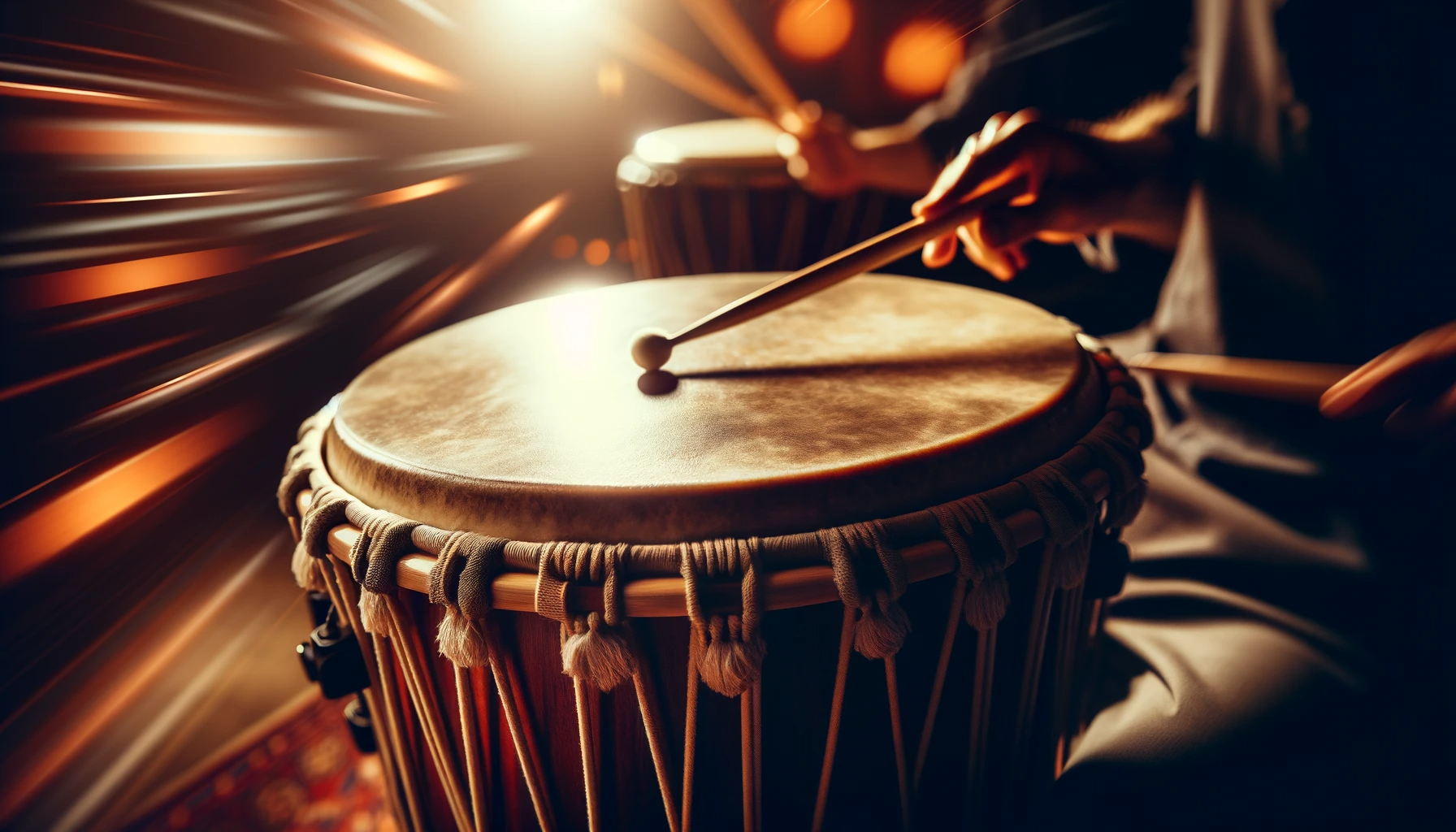 Contract awarded to
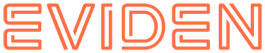 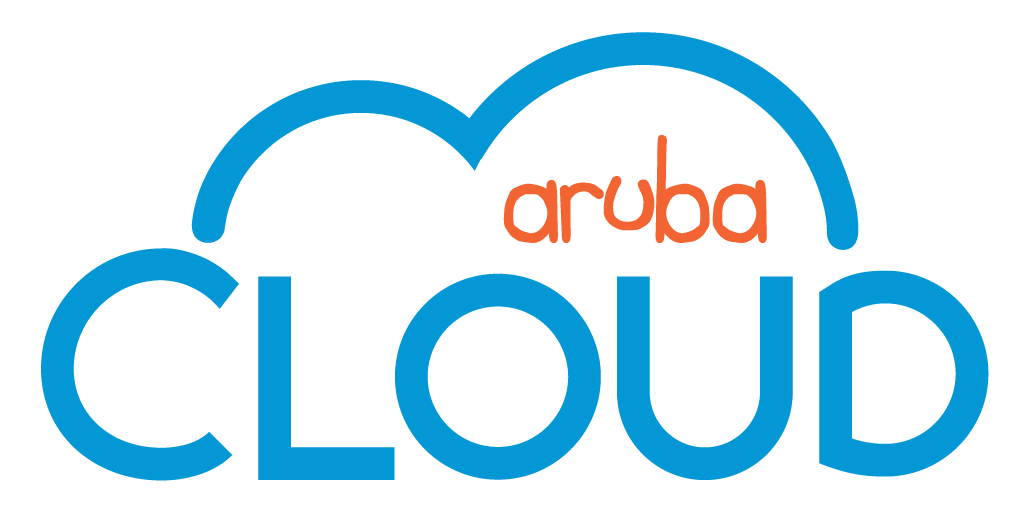 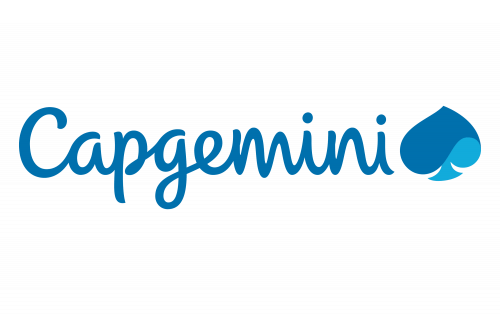 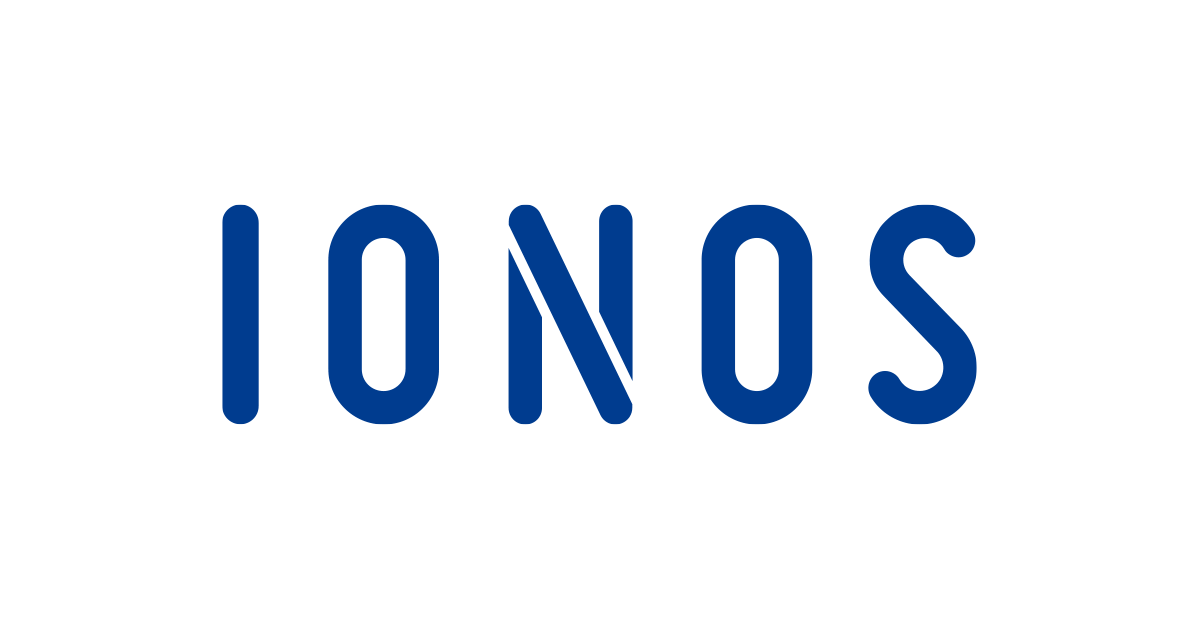 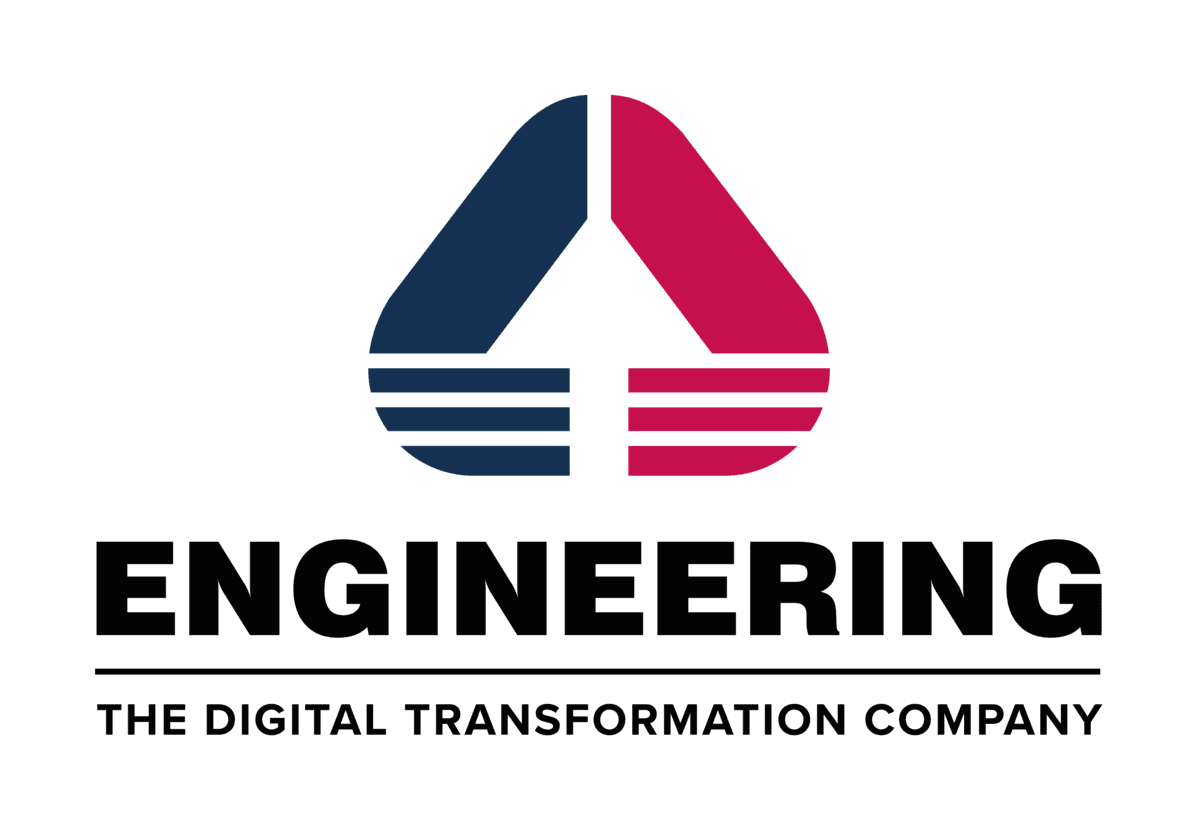 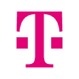 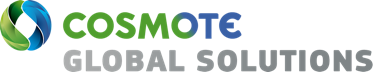 And
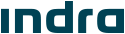 16
What are we working on today?
17
2024 timeline
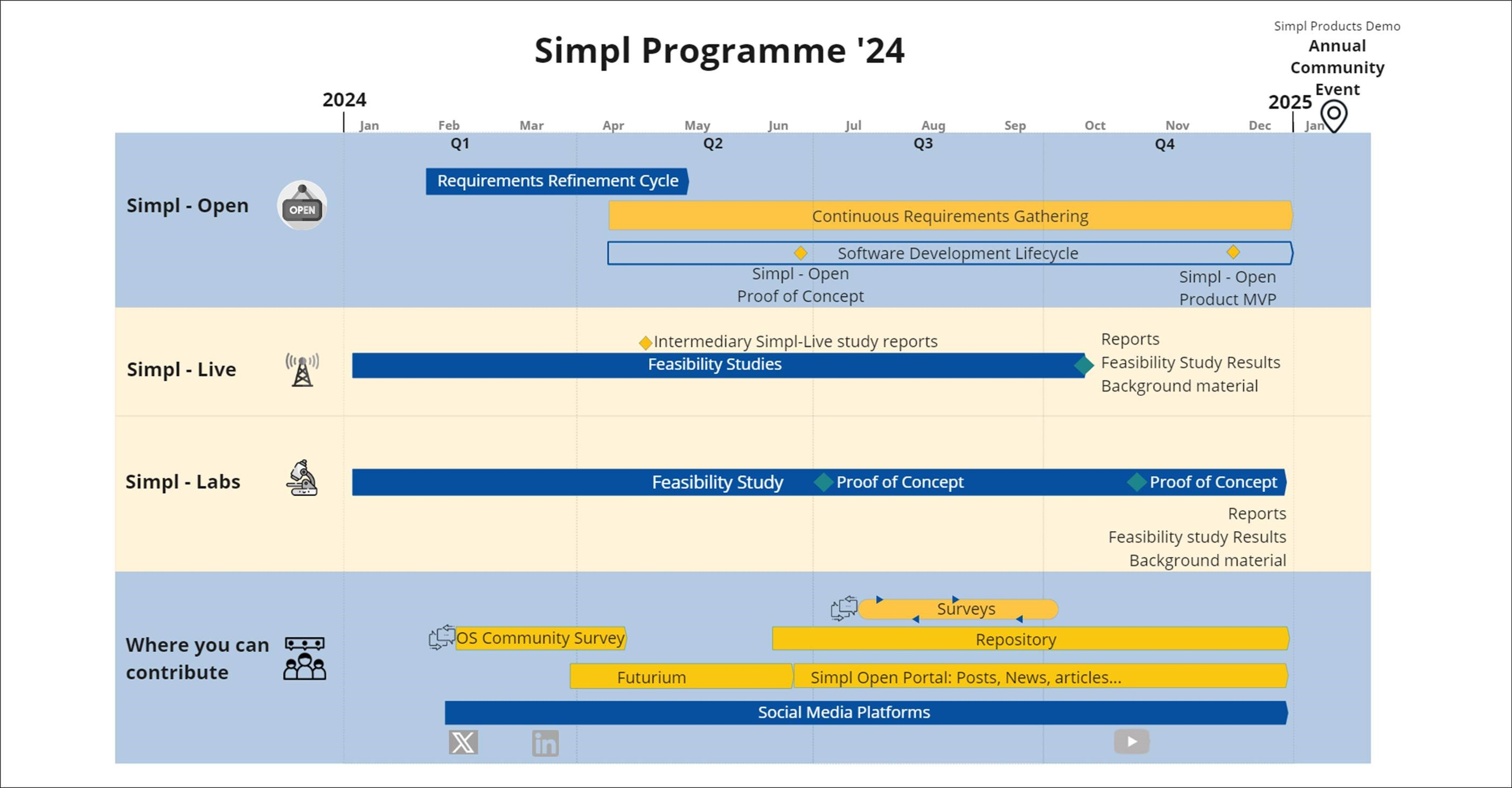 18
The programme 2024 onwards
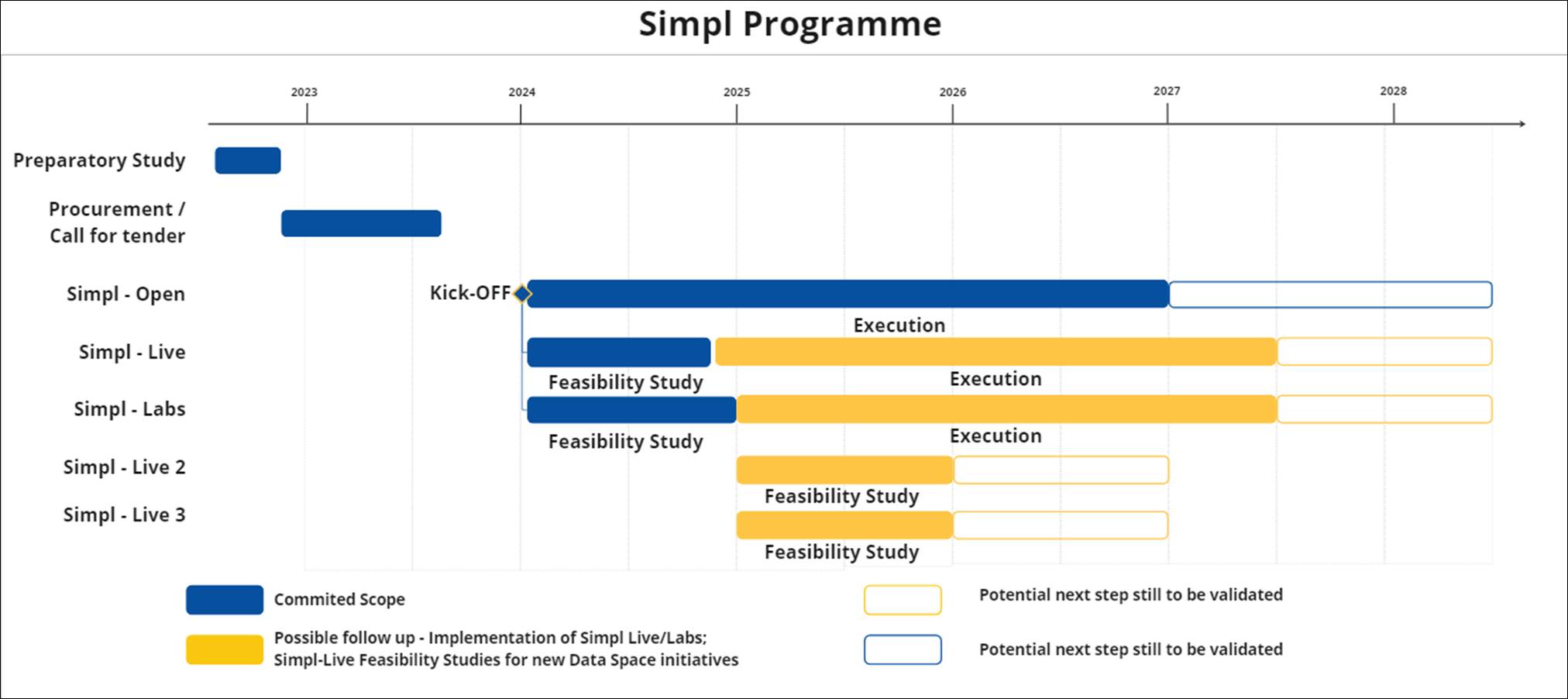 19
Save the date: 30 January 2025, Brussels
First yearly event
Live demo of the Minimum Viable Product for Simpl-Open
Live demo of the Proof of Concept for Simpl-Labs
Roadmaps for the 6x Simpl-Live deployments
Fun!
Registration to come
20
Engage with Simpl
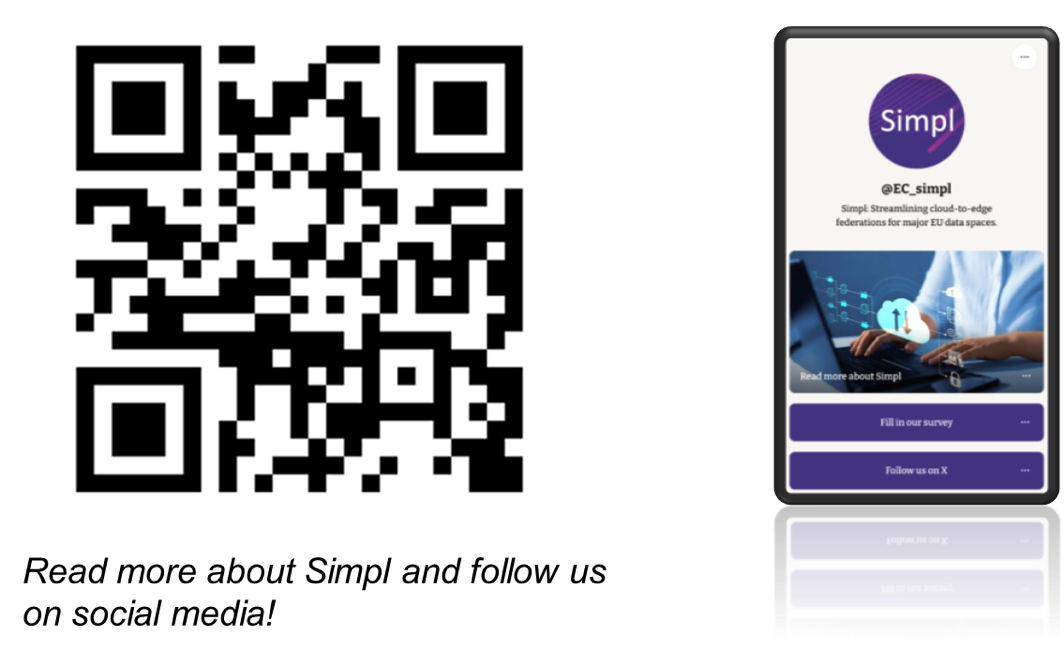 21
Simpl
Continuous requirements gathering
22
Supported Business Processes
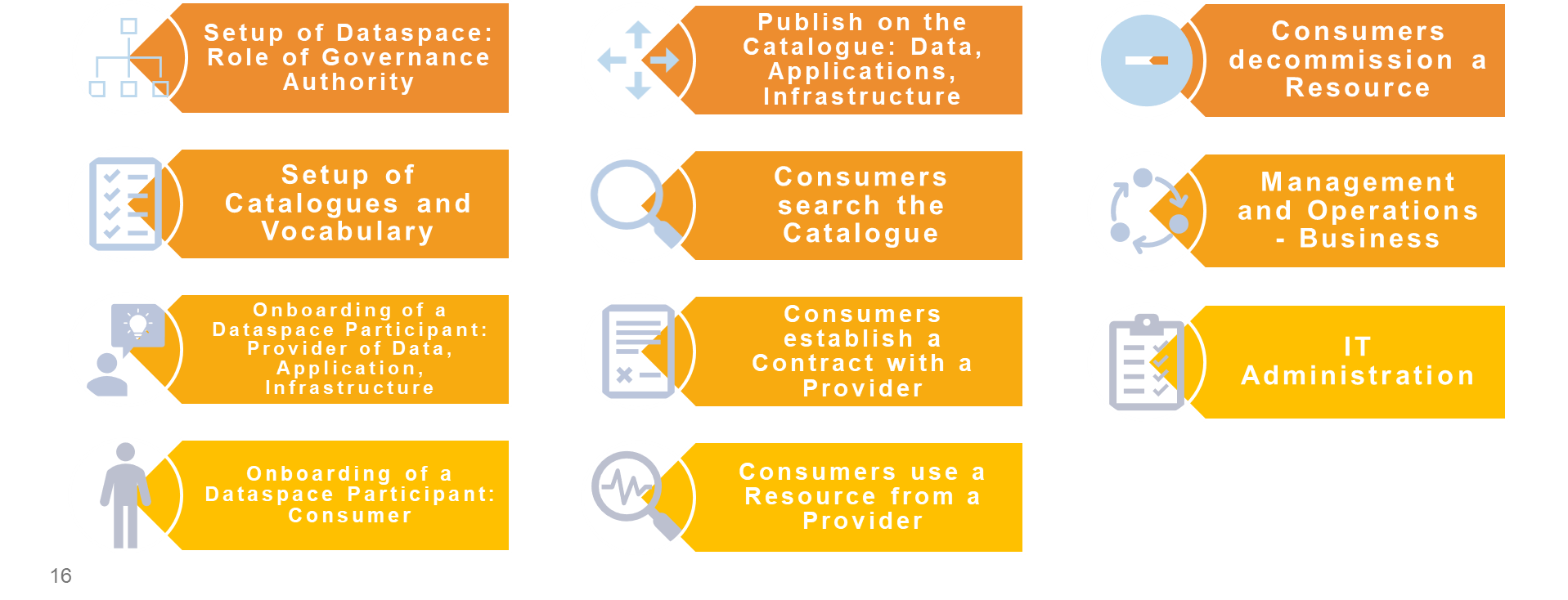 23
Agile Requirements Elicitation
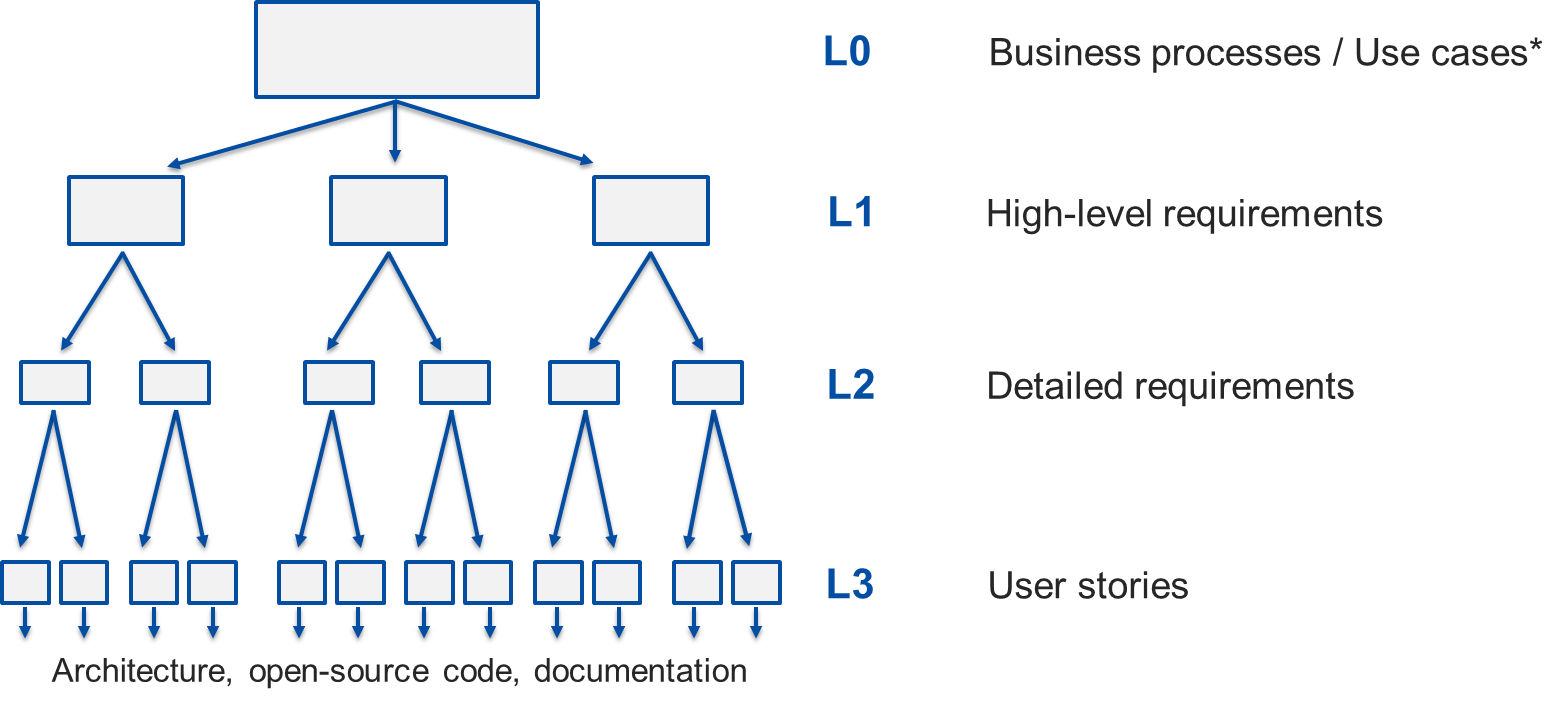 24
State-of-play
Proof of Concept (PoC)
Done!
2 sprints behind us (May and June)
Onboarding of a (data, applications, or infrastructure) provider
Publishing on the resource catalogue (of data, applications, or infrastructure)
 
Minimum Viable Product (MVP)
Scope stabilised!
25
Onboarding of a Provider - summary
Before a provider of data, applications, or infrastructure can participate in a dataspace, they must be formally onboarded

The Dataspace Governance Authority will have set the rules that the providers must fulfil to be onboarded
E.g. which documents to provide, security to set up
26
Onboarding of a Provider – main steps
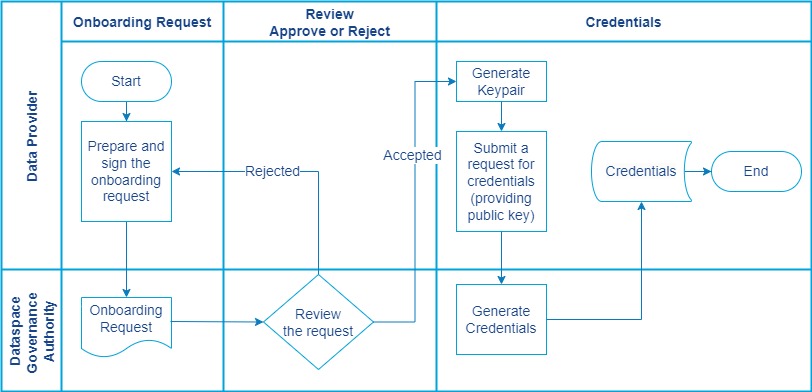 27
Publishing on the Catalogue - summary
Providers can publish resources on the dataspace catalogue

Resources can be:
Datasets
Applications
Infrastructure

Resources published on the catalogue are discoverable by consumers
28
Publishing on the Catalogue – main steps
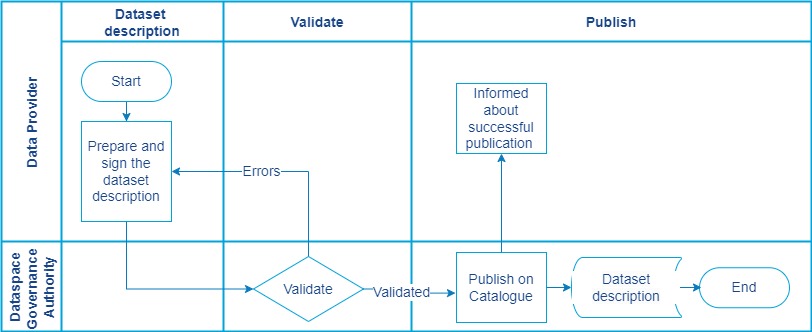 29
Simpl is Open Source
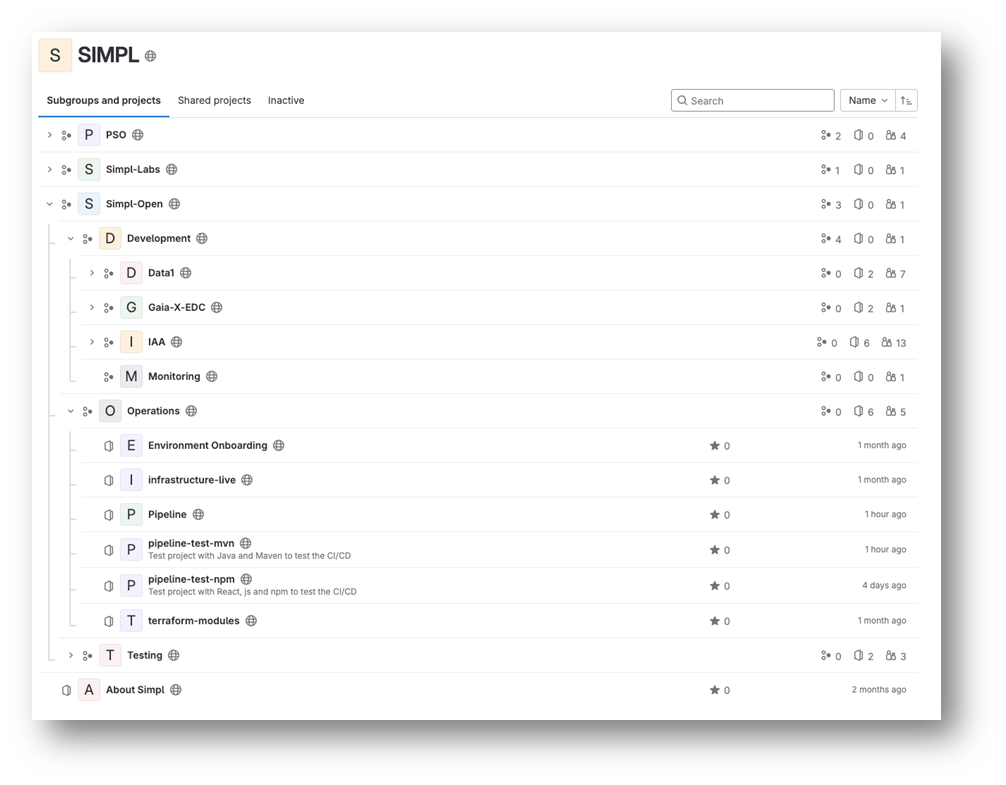 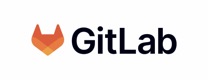 https://code.europa.eu/simpl
30
Q&A
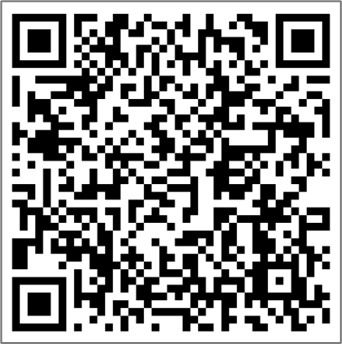 Subscribe to the DSSC Newsletter!
31